1600-1700’s
British and French rivalry or natural resources in North America.
With a partner, list the natural resources they would be fighting over.
Resources
Maritimes: cod (fishing)
Quebec: fur trade
3 F’s – Fish, Fur, Forest
What do you see in the photo?
What does it tell us about trade between Aboriginal peoples and Europeans?
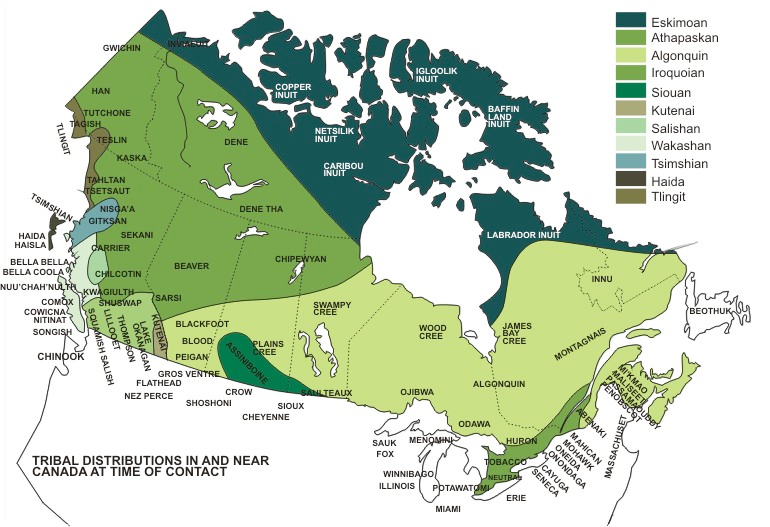 War of 1812
Causes?  
1) Britain angered USA with their policies
2) USA wanted to expand their territory (manifest destiny)
Winners?
Effect for CANADA: solidifies our borders and helps Loyalists in Upper gain sense of identity as a unified nation.
Background: Constitutional Act of 1791

Britain split the colony of Quebec into Upper + Lower Canada
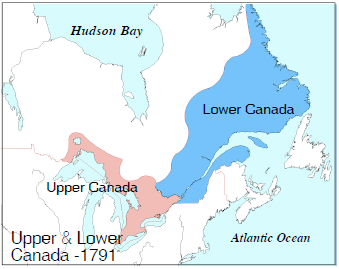 Why did people come to Canada?
USA Revolution – brings  L_______________ to Canada
After the War of 1812, do you think American settlers were welcome in Upper/Lower Canada?!
Who came to Canada?
1815 		- 80% immigrants in Upper Canada 			     = American born Loyalists

1840 		– 50% immigrants are recent 
                     British immigrants
The Great Migration
1815-1850
Huge influx of immigrants to North America (5 million) from
England, Scotland, Ireland, Wales 
(later Germany and Scandinavia)